American Heart Association Basic Life Support for Healthcare Providers
Monday, Feb 6th,  2023
Classes held at TCAT Crossville 2:30p – 6:30p 
Surgical Technology Classroom 
Instructor Melissa Pelfrey
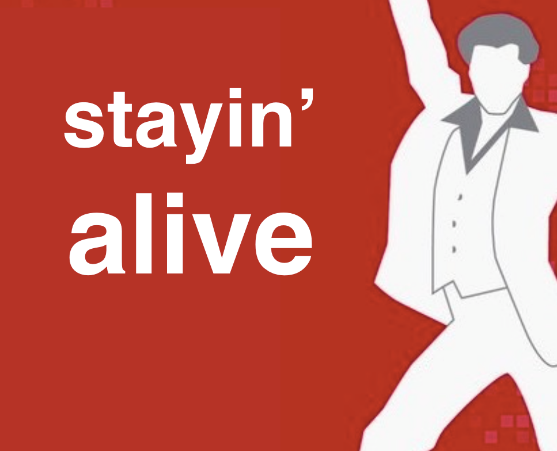 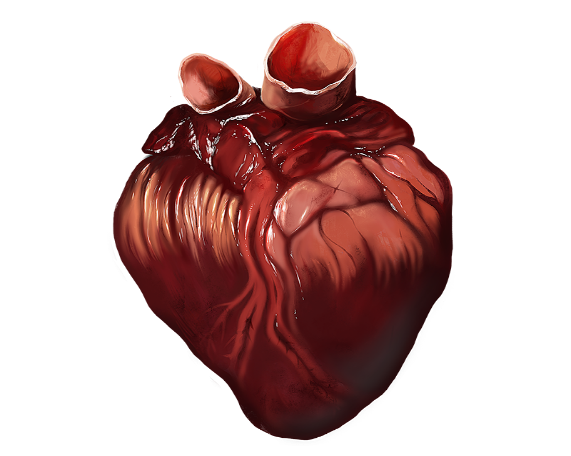